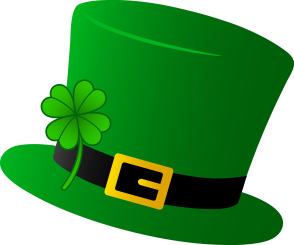 Name:
I feel lucky when:
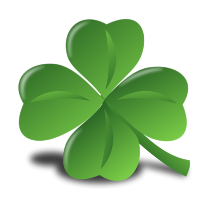